ГРУППА 
«ВЕСЁЛЫЕ РЕБЯТА»
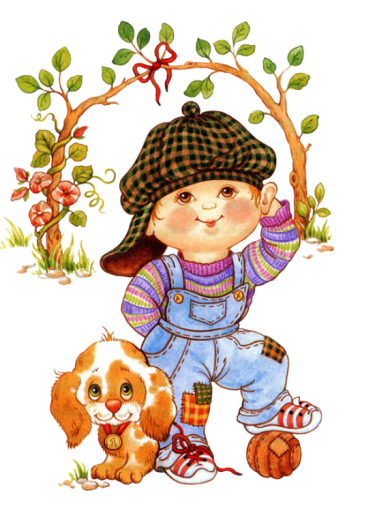 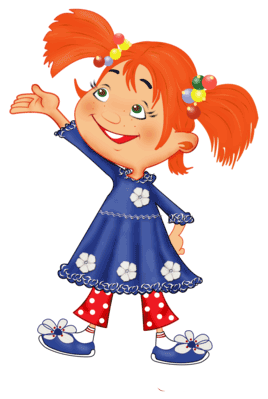 ВОСПИТАТЕЛИ:
ГАЛИНА НИКОЛАЕВНА ЩЁГОЛЕВА

СТАЖ ПЕДАГОГИЧЕСКОЙ РАБОТЫ – 40 ЛЕТ

СТАЖ РАБОТЫ 
В ДОУ № 40 – 12 ЛЕТ
НАТАЛЬЯ НИКОЛАЕВНА ГОЛЕВА
СТАЖ ПЕДАГОГИЧЕСКОЙ РАБОТЫ – 33 ГОДА

СТАЖ РАБОТЫ 
В ДОУ № 40 – 19,6 ЛЕТ
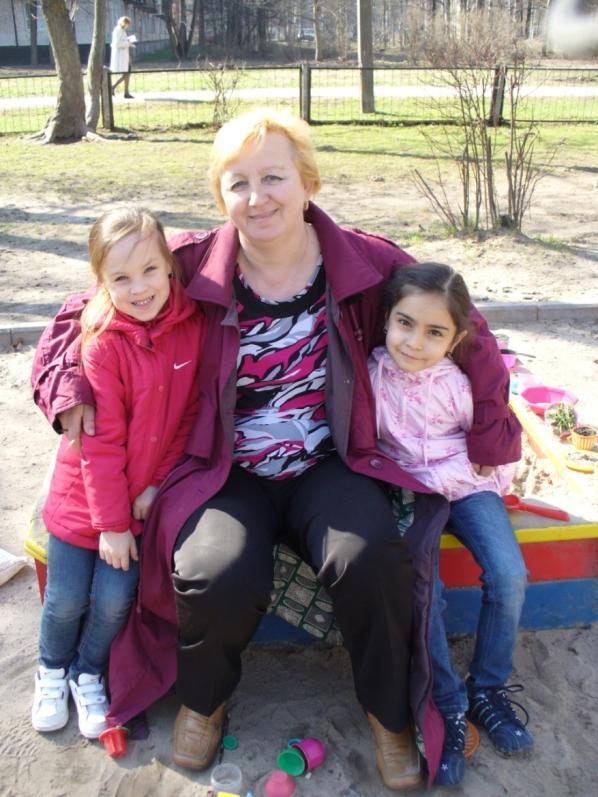 МЫ ВЫПУСКНИКИ
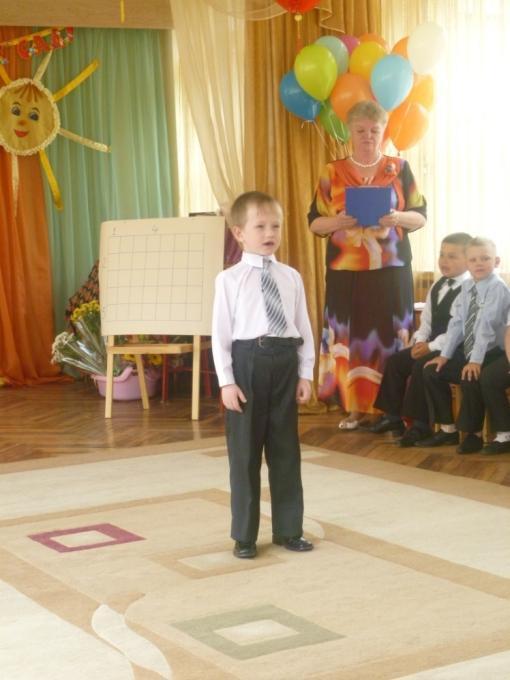 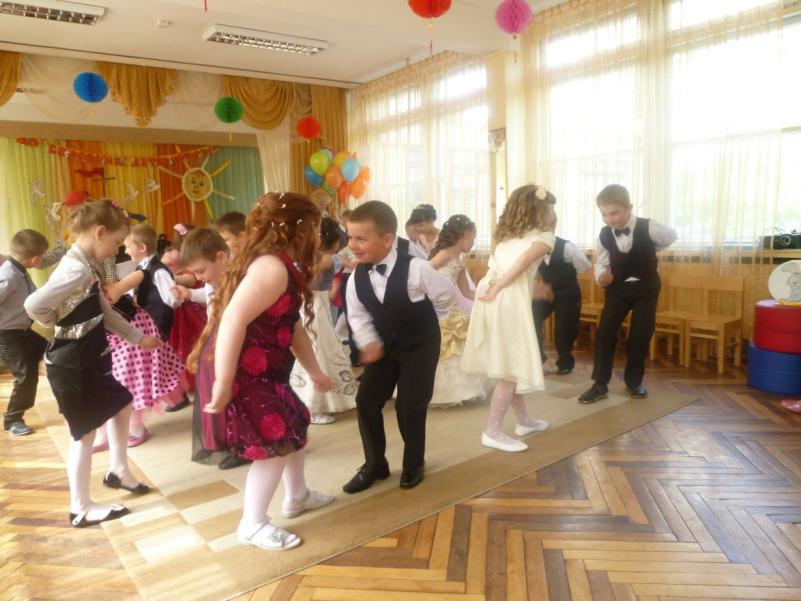 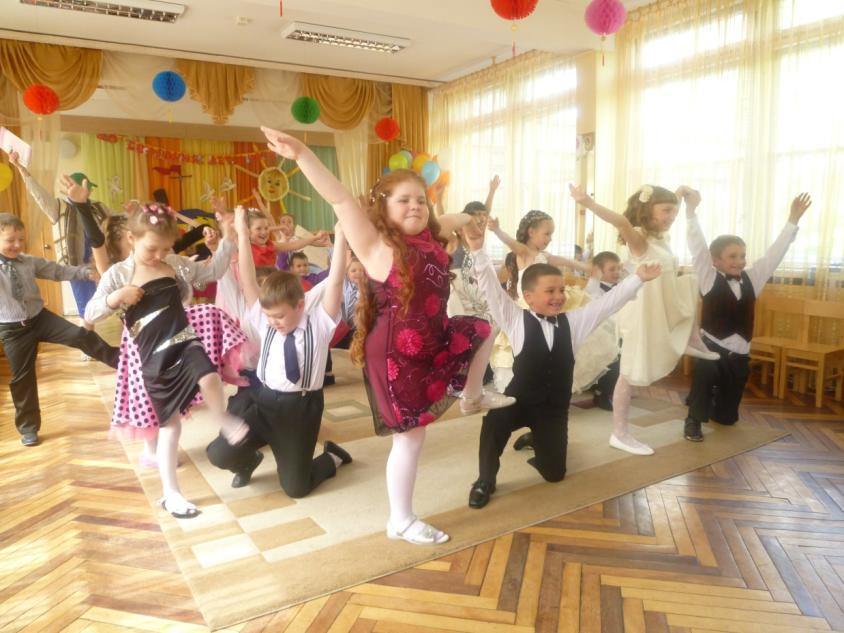 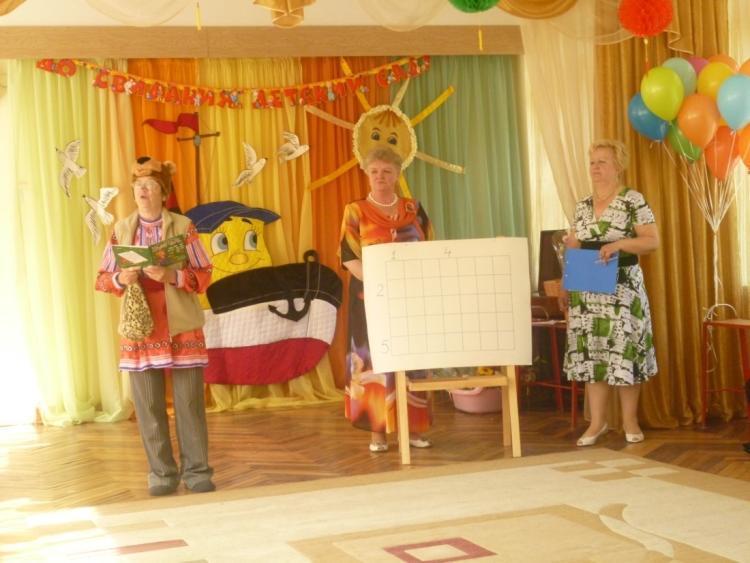 ПРОЕКТНАЯ ДЕЯТЕЛЬНОСТЬ
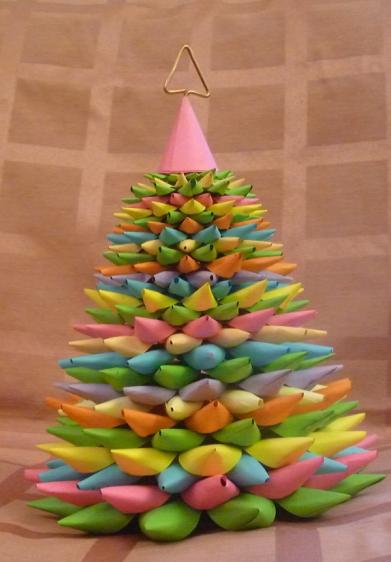 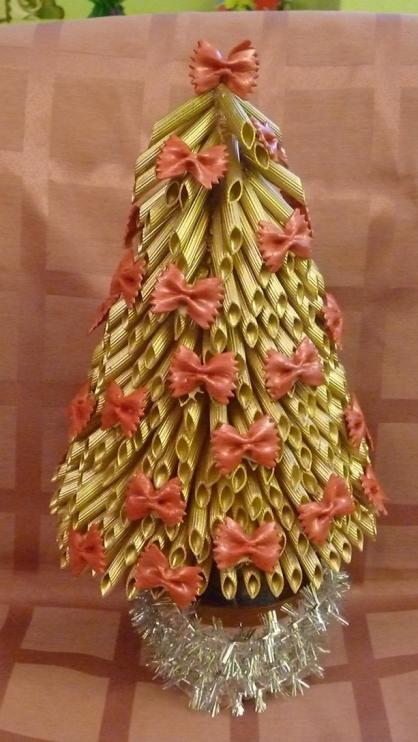 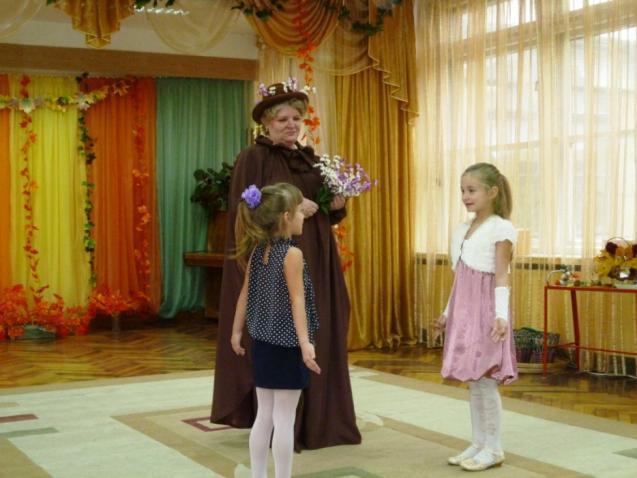 «АХ, КАРТОШКА!»
«МОЛОЧНЫЙ КАЛЕЙДОСКОП»
«НОВОГОДНИХ ЁЛОК ХОРОВОД»
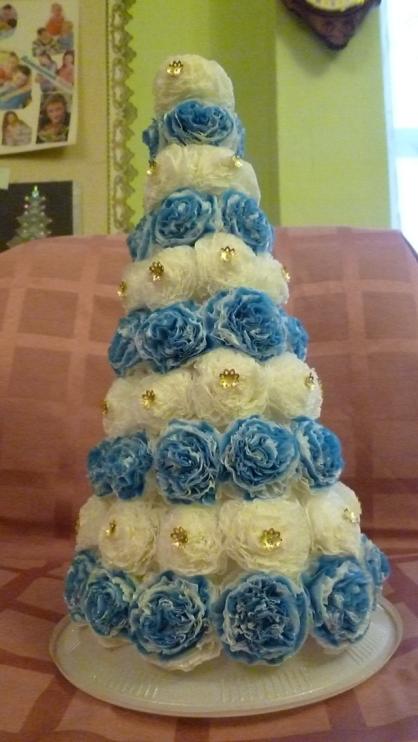 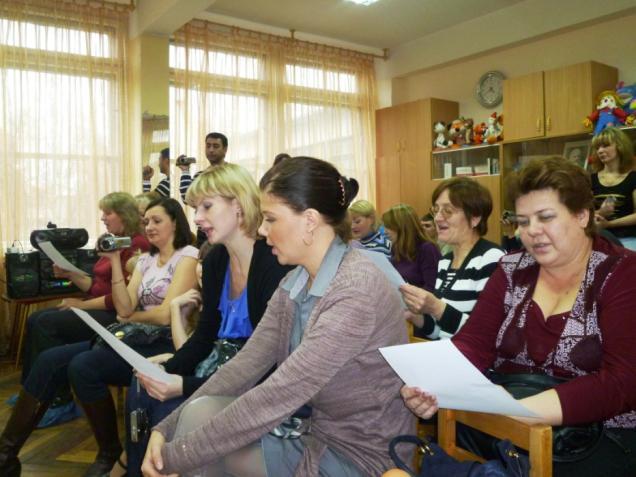 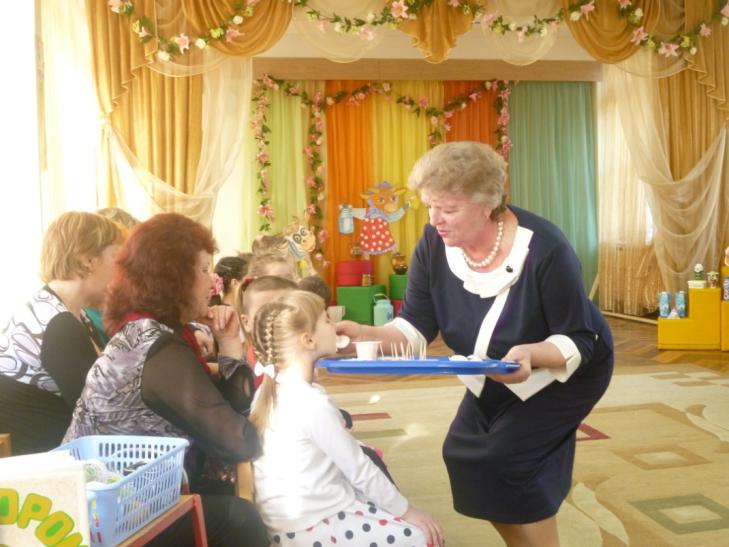 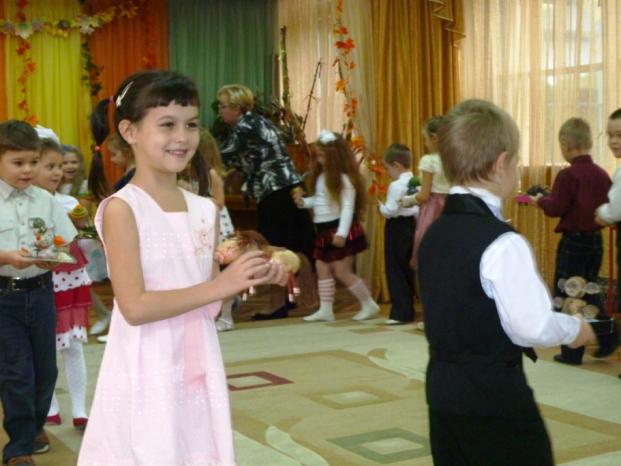 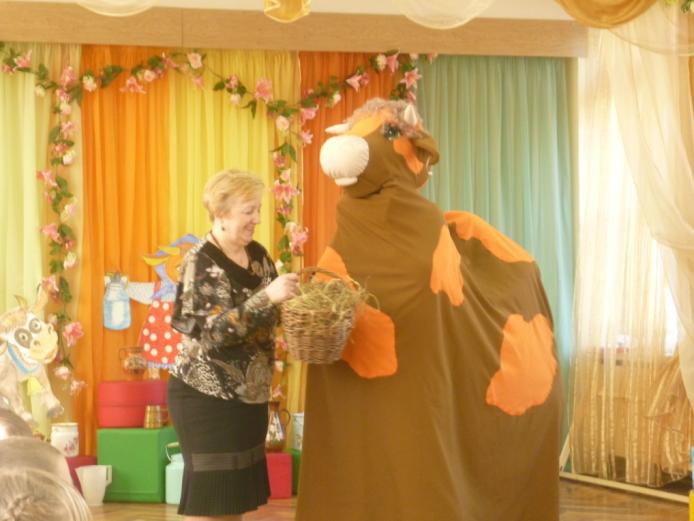 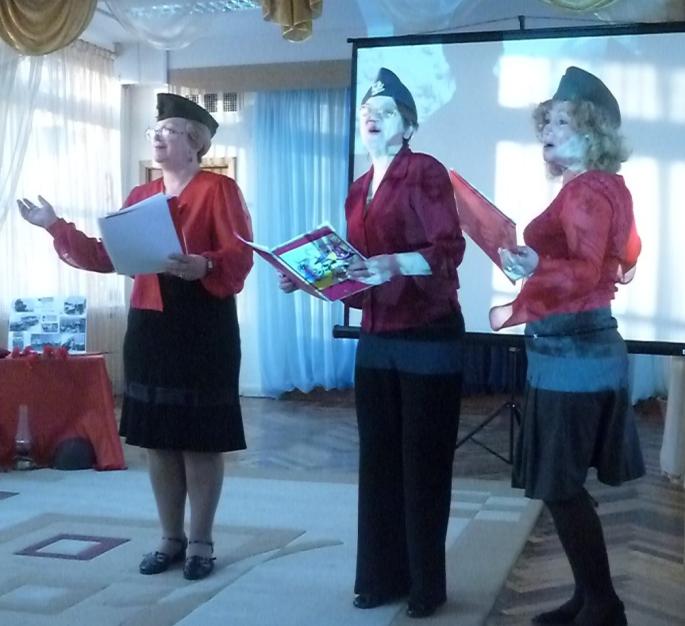 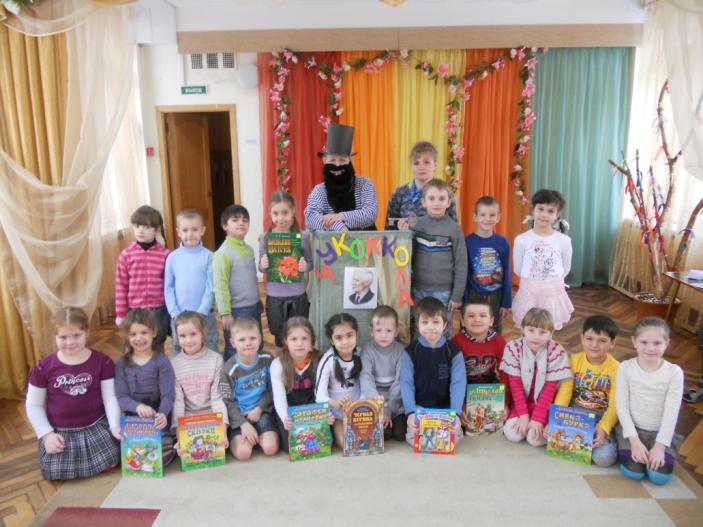 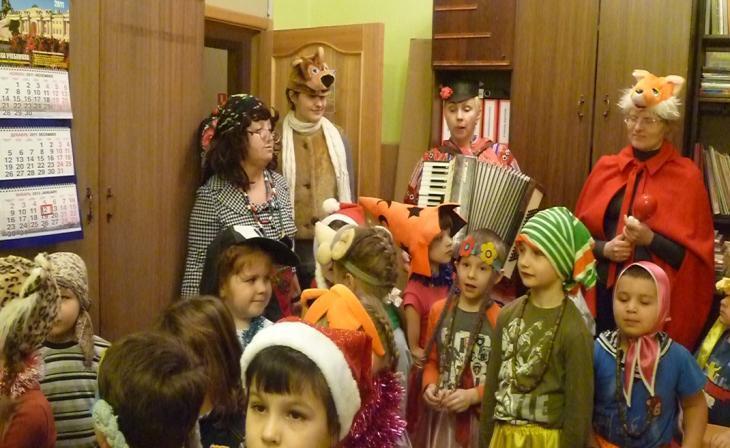 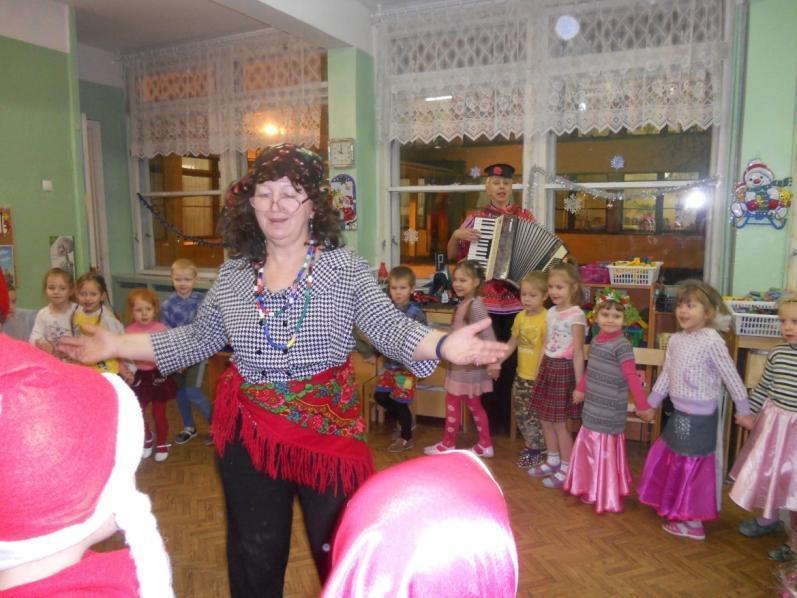 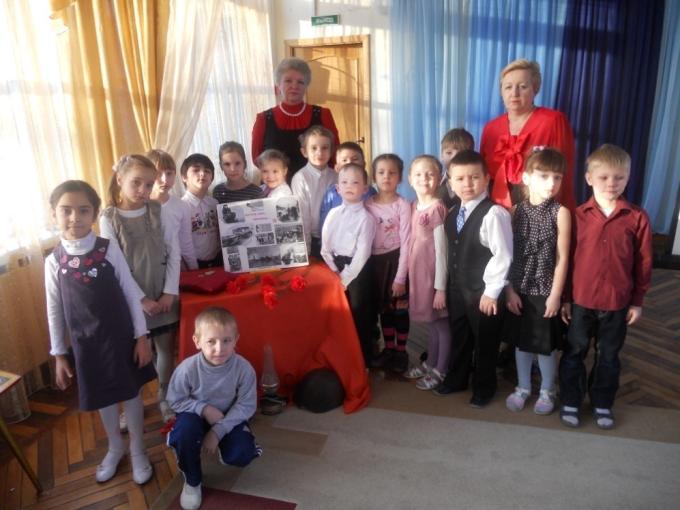 НАШИ РОДИТЕЛИ
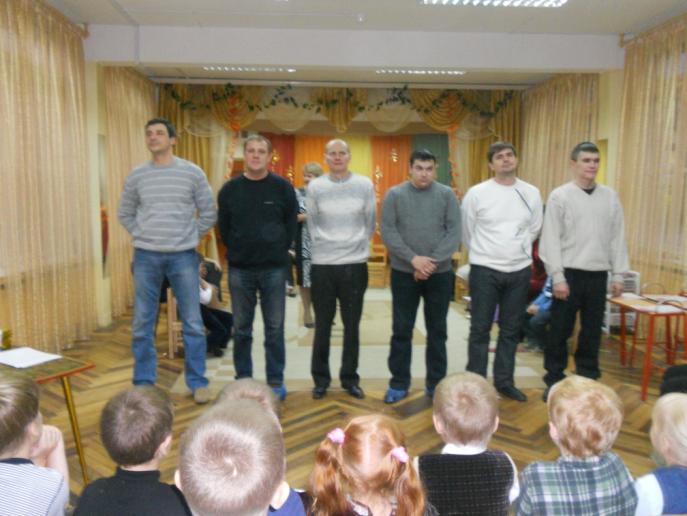 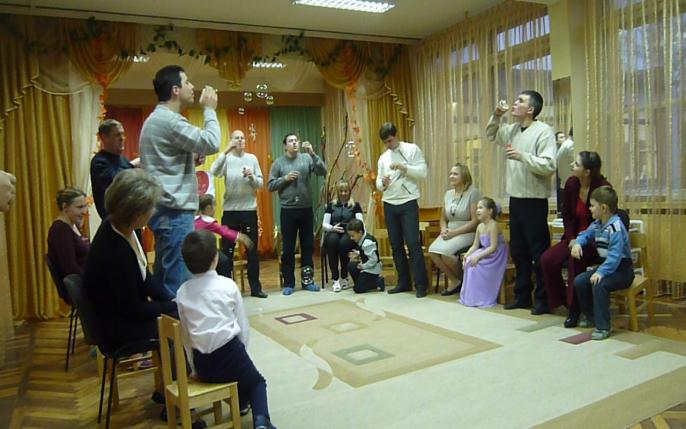 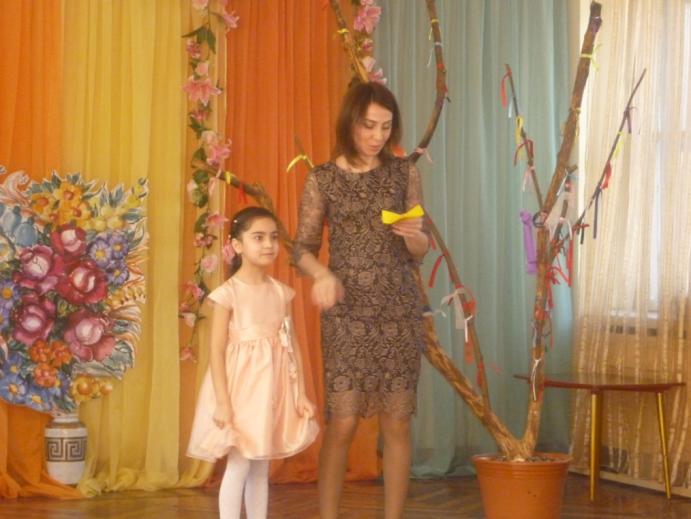 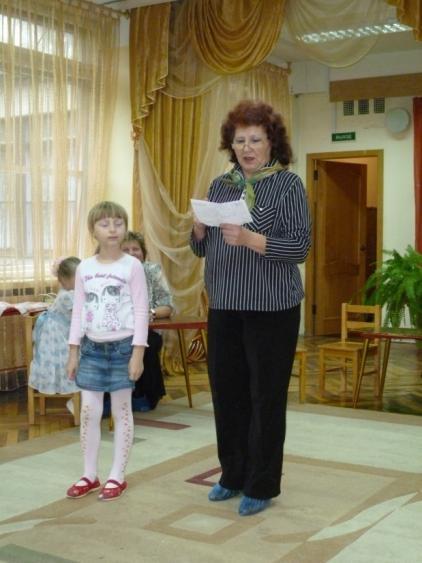 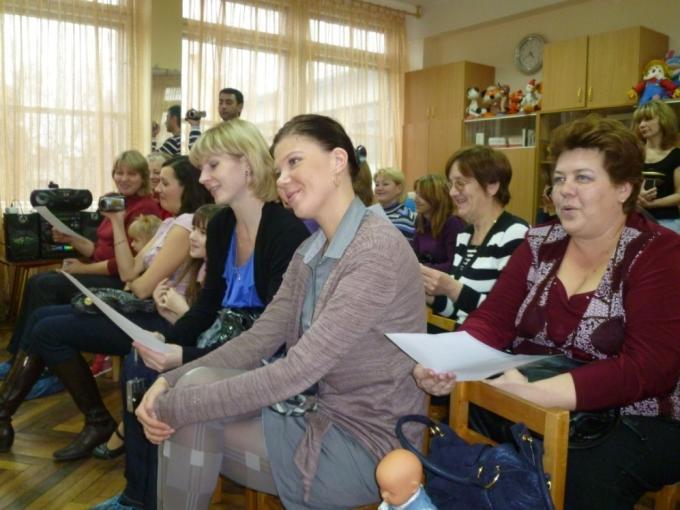 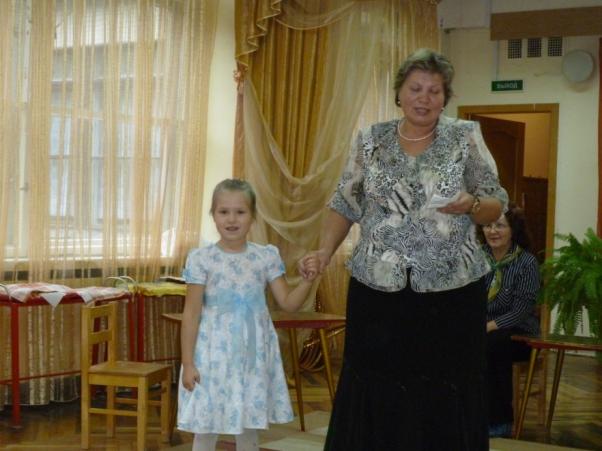 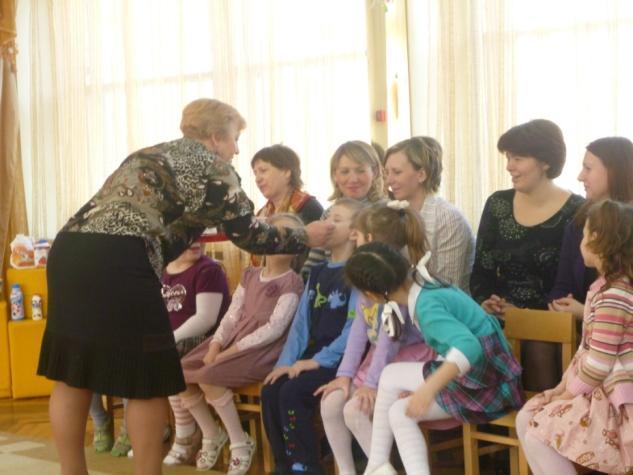 СПОРТИВНАЯ ЖИЗНЬ
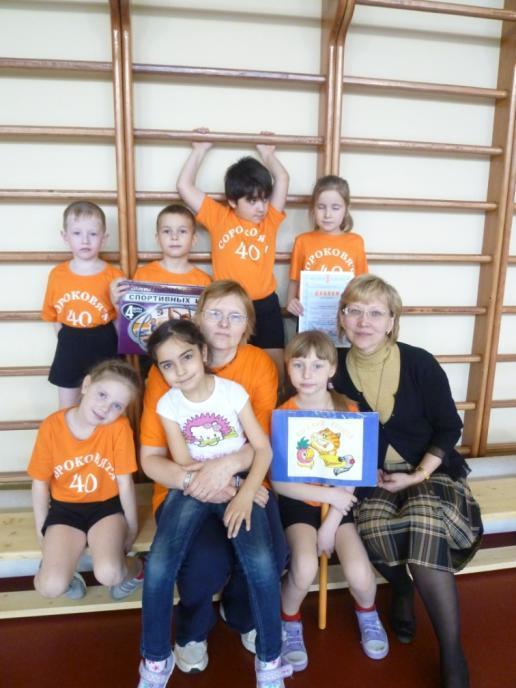 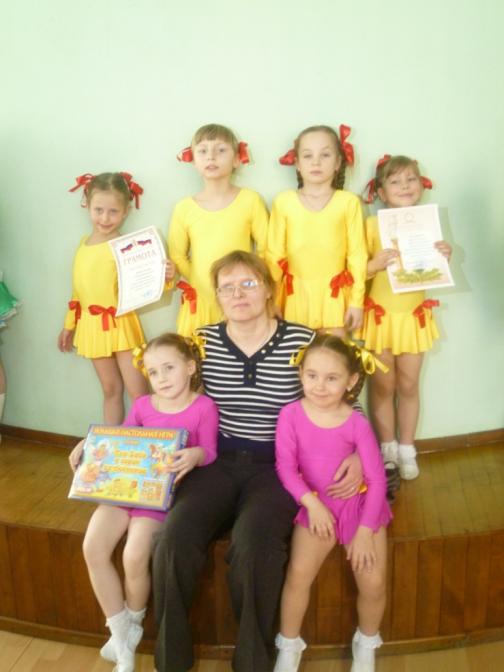 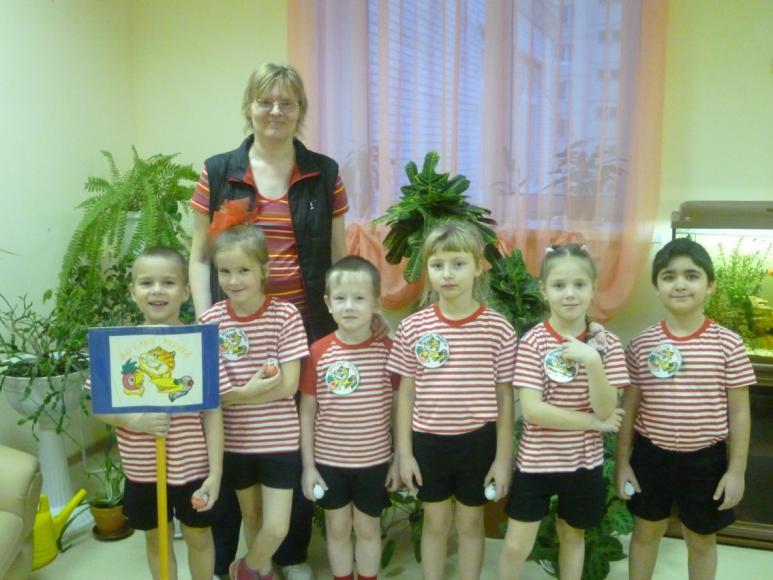 НАШИ ЭКСКУРСИИ
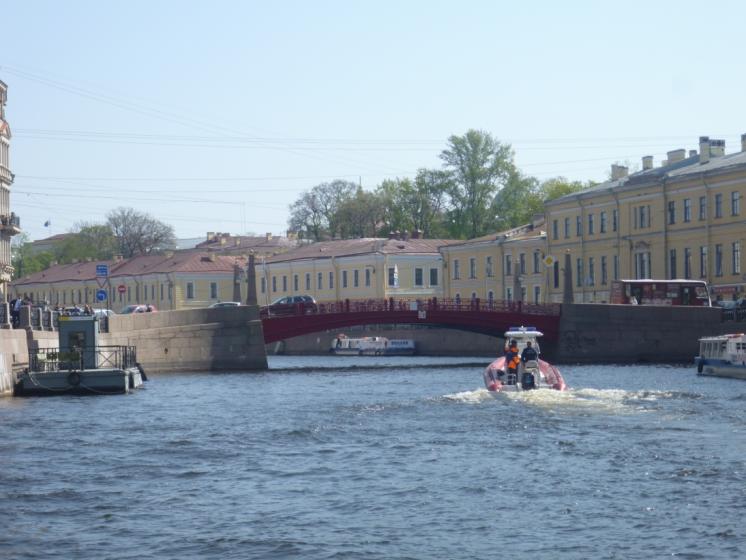 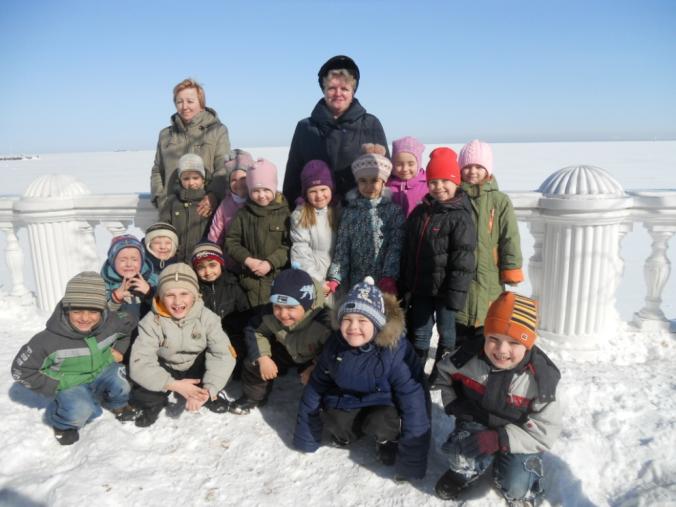 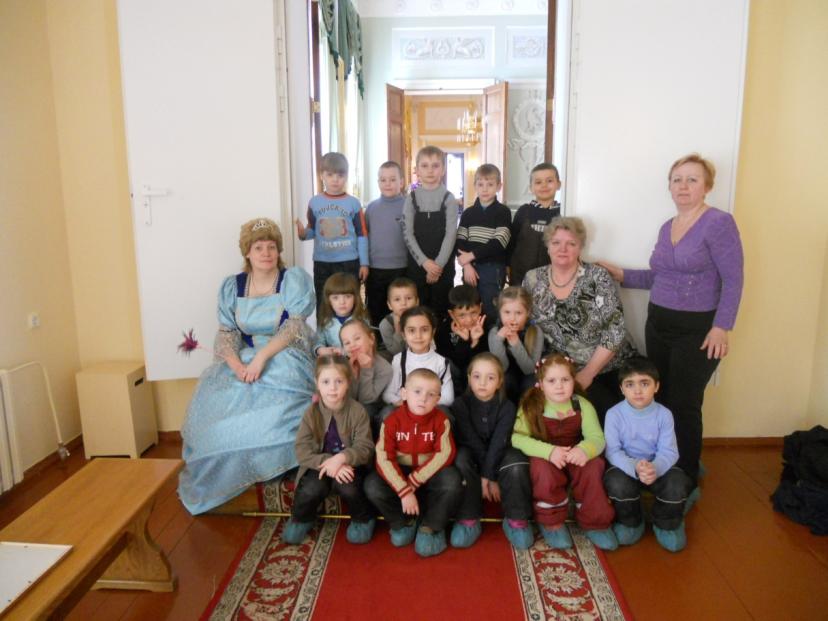 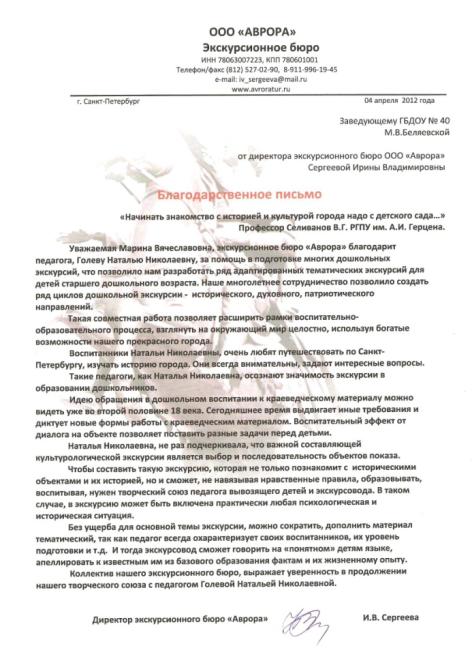 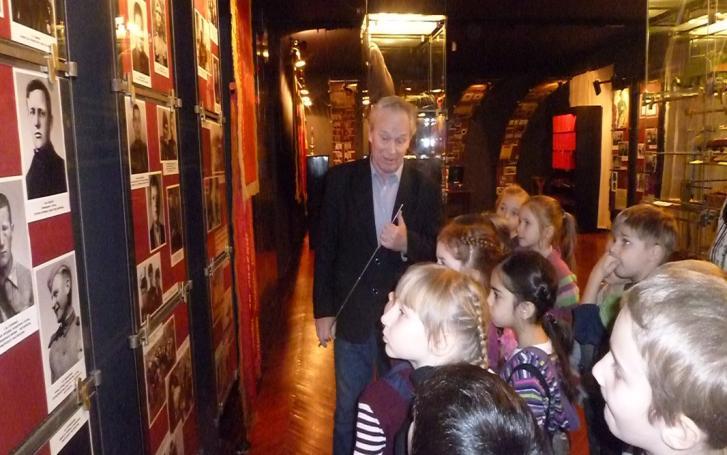 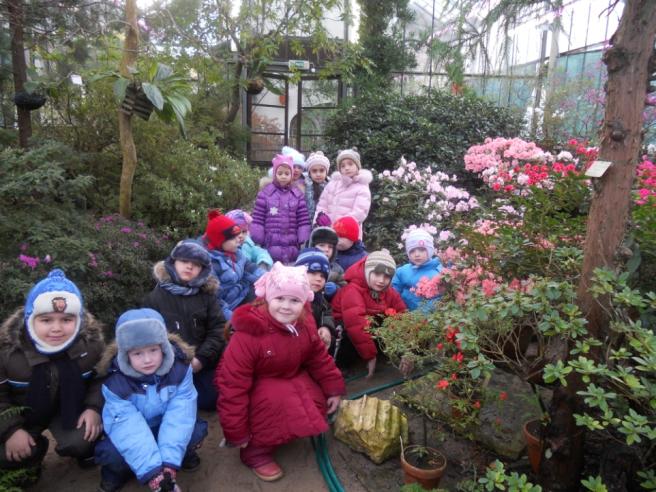 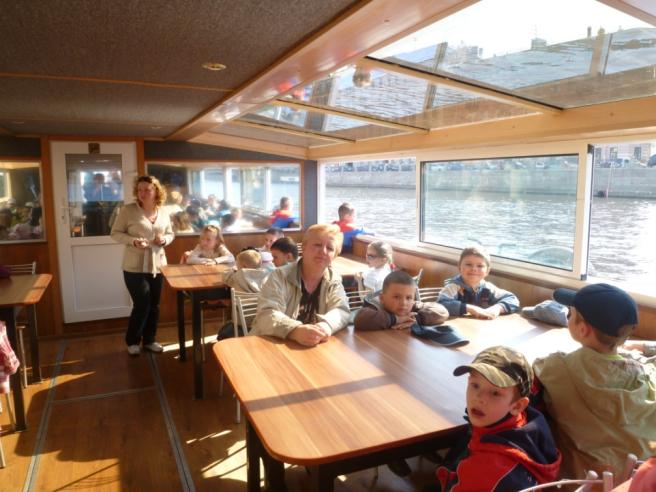